Násobenie dvojciferným číslom
Zopakuj si násobenie:
35 . 1 000 =
7 943 . 100 =
462 . 10 =
473 . 10 000 =
69 . 100 000 =
3 809 . 1 000 =
27 . 1 000 000 =
530 . 10 000 =
9 . 100 000 =
Zopakuj si násobenie:
21 . 20 =
13 . 30 =
40. 60 =
12 . 400 =
500 . 800 =
60 . 600 =
Skús sám:
5 . 7 =
9 . 4 =
6 . 8 =
4 . 3 =
50 . 3 =
80 . 7 =
90 . 5 =
30 . 2 =
35
6 . 400 =
0 . 800 =
3 . 700 =
2 . 900 =
6 000 . 1 =
3 000 . 3 =
5 000 . 2 =
9 000 . 6 =
2 400
7 . 0 =
60 . 1=
5 . 800 =
2 000 . 4 =
7 . 400 =
40 . 2 =
3 . 600 =
125 . 10 =
0
0
36
60
2 100
48
4 000
1 800
12
8 000
6 000
2 800
150
9 000
80
560
450
10 000
1 800
60
54 000
1 250
Kontrola
Takto sa ideme učiť násobiť:
452
. 73
3 . 2 =
6
6 napíšem.
3 . 5 =
15
5 napíšem, 1 mi ostala.
3 . 4 =
12
12 + 1 = 13, 13 napíšem.
1 3
5
6
31
6
4
7 . 2 =
14
4 napíšem, 1 mi ostala.
32 996
7 . 5 =
35
35 + 1 = 36, 6 napíšem, 3 mi ostali.
7 . 4 =
28
28 + 3 = 31, 31 napíšem.
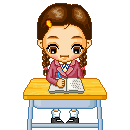 Na záver všetko sčítam.
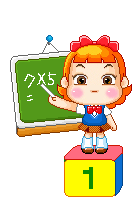 Kontrola
Vypočítaj:
53                17		     81		153	         
  . 49		     . 83	            .18                  . 57
2 597, 1 411, 1 458, 8 721
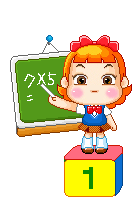 Kontrola
Vypočítaj:
945                         516		     		   3 504         
    . 23	                  . 46	                             .    38
21 735, 23 736, 133 152
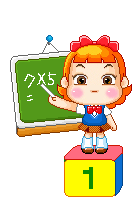 Kontrola
Vypočítaj:
5 781                       8 032	     		   12 409         
    .    19	                  .     76                           .      28
109 839, 610 432, 347 452
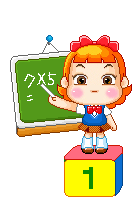 Kontrola
Vypočítaj:
73 002                       			99 999	
    	.      55                        		.      76
4 015 110, 7 599 924
Koniec